Embedding Developmentally Appropriate Practice Across Elementary Education Coursework
Dr. Teri Peasley
Dr. Jen Lisy
OCTEO 2023
OHIO University Zanesville
October 12, 2023
https://tinyurl.com/octeodap23
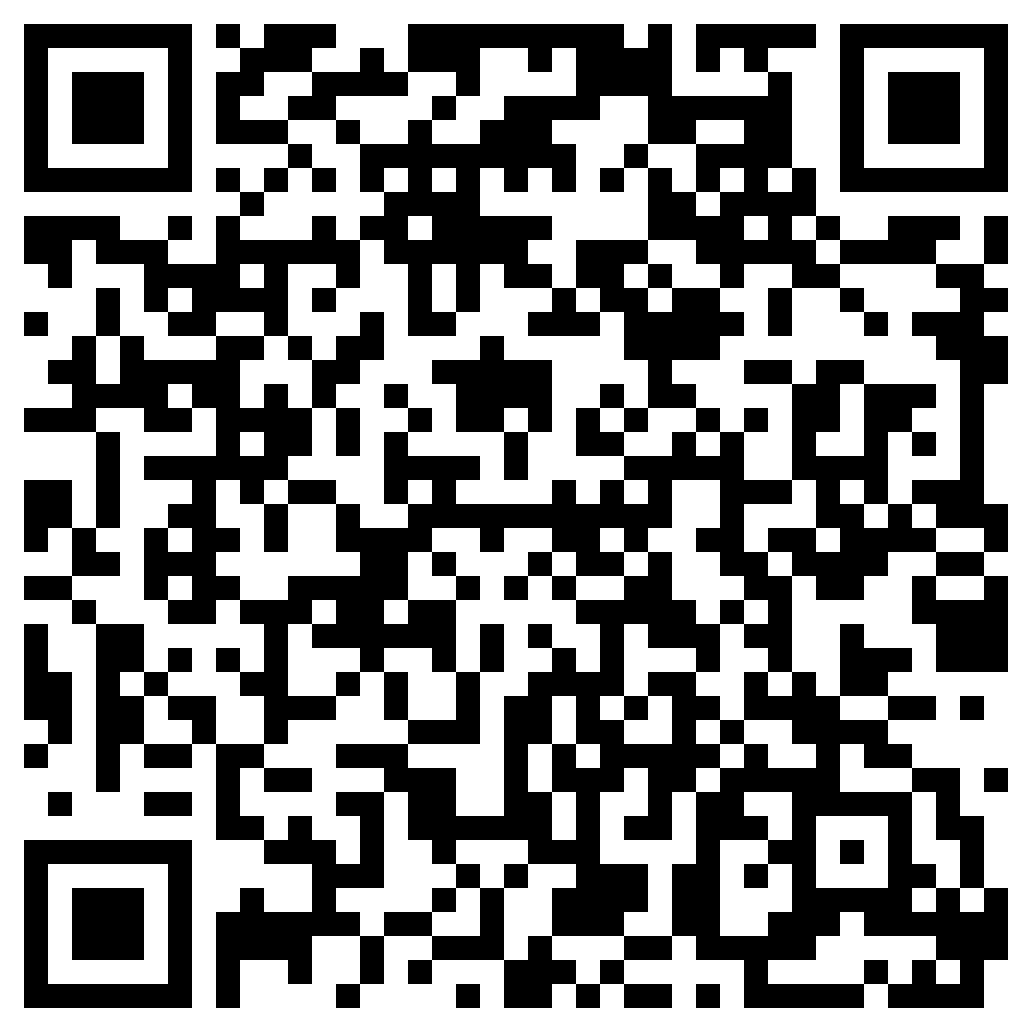 OHIO University Zanesville
October 12, 2023
[Speaker Notes: PPT presentation
Crosswalk
NAEYC's DAP resources for faculty
Link to NAEYC DAP webpage]
Session Outcomes
By the end of this presentation, participants will be able to:
Align chapters of Developmentally Appropriate Practice in Early Childhood Programs with courses in an early childhood or elementary education program.
Embed DAP into specific courses to better prepare future educators for their teaching careers.
Describe the benefits of integrating DAP across the curriculum.
OHIO University Zanesville
October 12, 2023
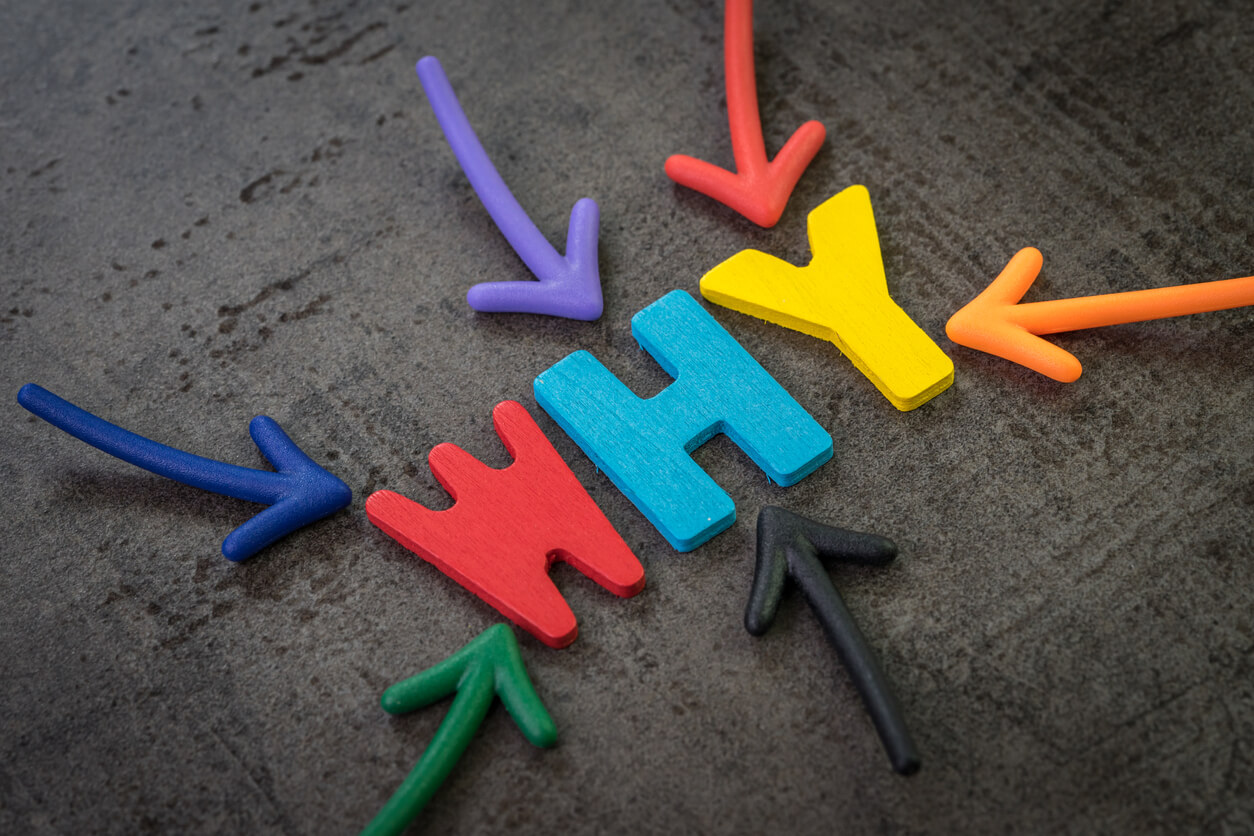 OHIO University Zanesville
October 12, 2023
[Speaker Notes: Jen intro – this was Teri’s vision 
Cornerstone for all early childhood education
Fully researched and vetted

Jumping into the middle of the swimming pool
All of our textbooks start with a little of the foundation 
Missing the basement 
With the caveat that it is white and Eurocentric bc we are missing research about marginalized communities
https://www.naeyc.org/resources/position-statements/dap/core-considerations]
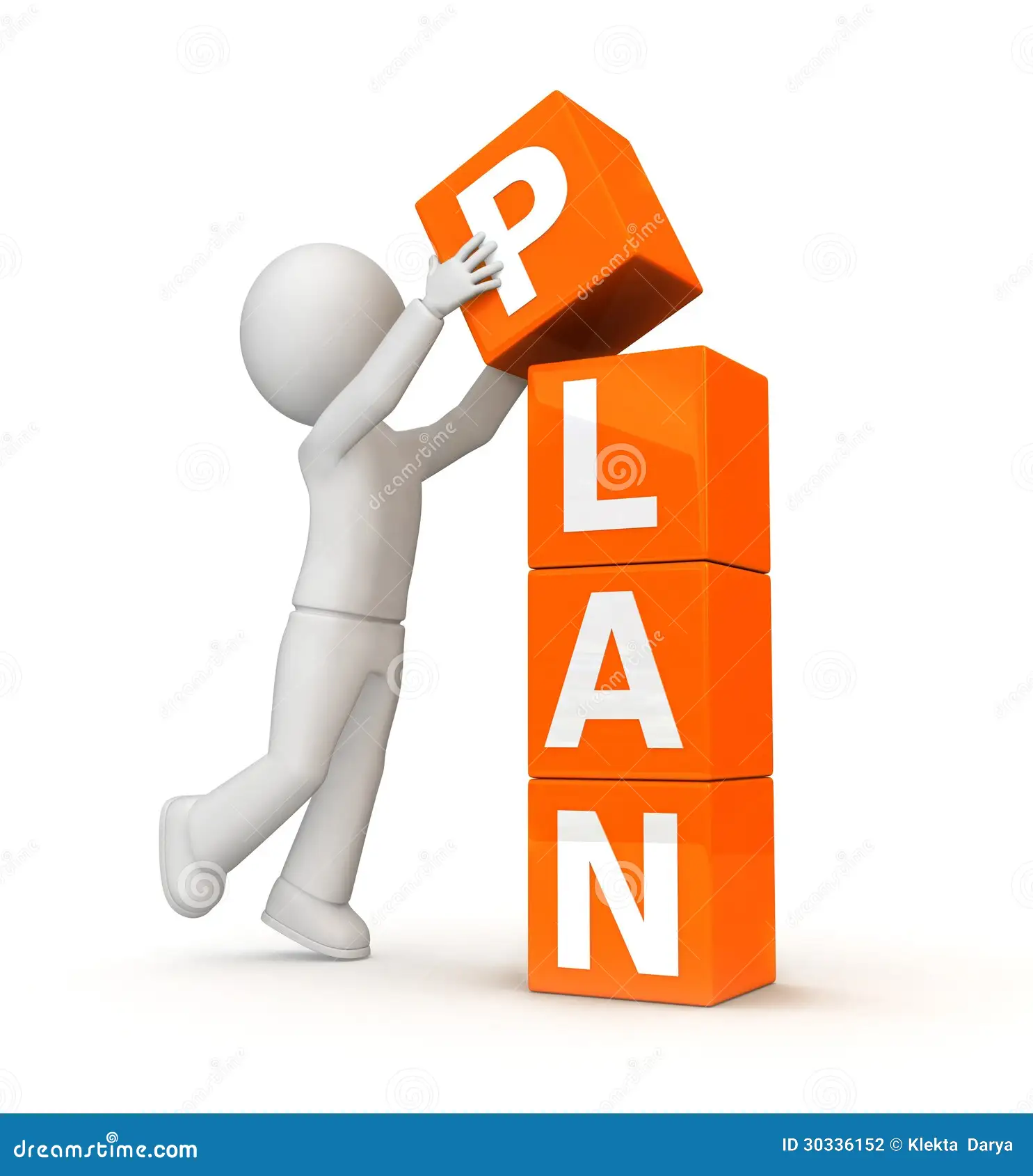 Analyzed the text to associate content with courses across the program sequence

Reviewed NAEYC Resources
Faculty 
Webinars
Materials

Created a crosswalk with our courses and DAP
OHIO University Zanesville
October 12, 2023
OHIO University Zanesville
October 12, 2023
[Speaker Notes: Snapshot of our crosswalk showing how the DAP text was aligned to our courses.]
Across all 4 years of coursework
Intentional in-class activities, explorations, and discussions for specific courses
Embedded discussions in courses when content had been previously introduced
OHIO University Zanesville
October 12, 2023
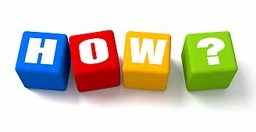 Used the DAP book in various ways
OHIO University Zanesville
October 12, 2023
ECEE 2301: Integrated Curriculum in Early Childhood Education (Sophomore fall semester)
Unpacking the Position Statement:

Core Considerations – commonality, individuality, context

Guidelines for DAP in practice

Principles of DAP
OHIO University Zanesville
October 12, 2023
ECEE 2301: Integrated Curriculum in Early Childhood Education (Sophomore fall semester)
Diving into DAP:

Chapter 1 – Intentional Teaching: Complex Decision Making and Core Considerations

Chapter 2 -  The Principles in Practice: Understanding Child Development and Learning in Context

Chapter 3 – Context Matters: Reframing Teaching in Early Childhood Education

Chapter 4 – Teaching Content in Early Childhood Education
OHIO University Zanesville
October 12, 2023
Pre/Post Snapshot
OHIO University Zanesville
October 12, 2023
OHIO University Zanesville
October 12, 2023
High-quality instruction includes a balance of _____ play and _____ learning experiences. 
(self-directed and teacher guided)
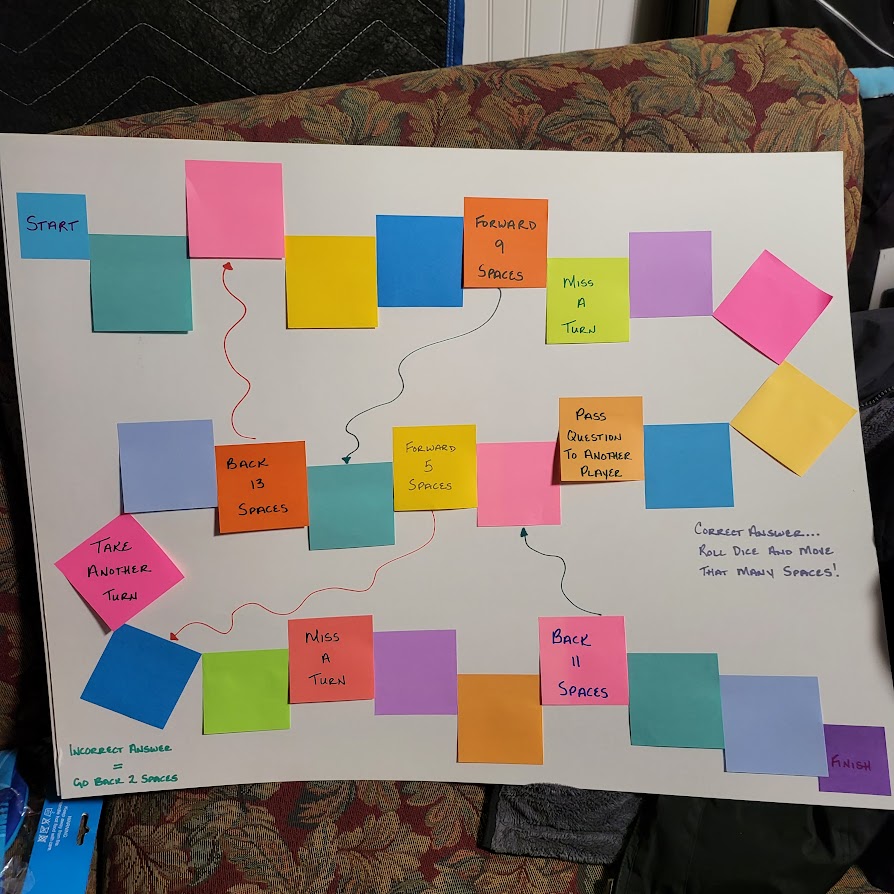 Teachers must be aware of their own _____ and how they impact their interactions with students and families. 
(biases)
Identify five developmentally appropriate ways in which writing skills can be practiced in a preschool setting. 
(Whole group must decide if your response is accurate and complete)
OHIO University Zanesville
October 12, 2023
ECEE 4500: Principles and Practice of Curriculum in Early Childhood and Elementary Education (Senior fall semester)
Online Capstone Course for Early Childhood and Elementary Education Majors

Revisit DAP
Chapter 4: Teaching Content in Early Childhood Education
Chapter 10: Planning and Implementing an Engaging Curriculum to Achieve Meaningful Goals
OHIO University Zanesville
October 12, 2023
Guided DiscussionDAP Ch. 10
What will culturally and linguistically responsive curriculum look like in your classroom?
What are examples and non-examples you have seen in your placements?
Choose one concept to discuss with your group. 
Why is this essential to creating a DAP classroom?
OHIO University Zanesville
October 12, 2023
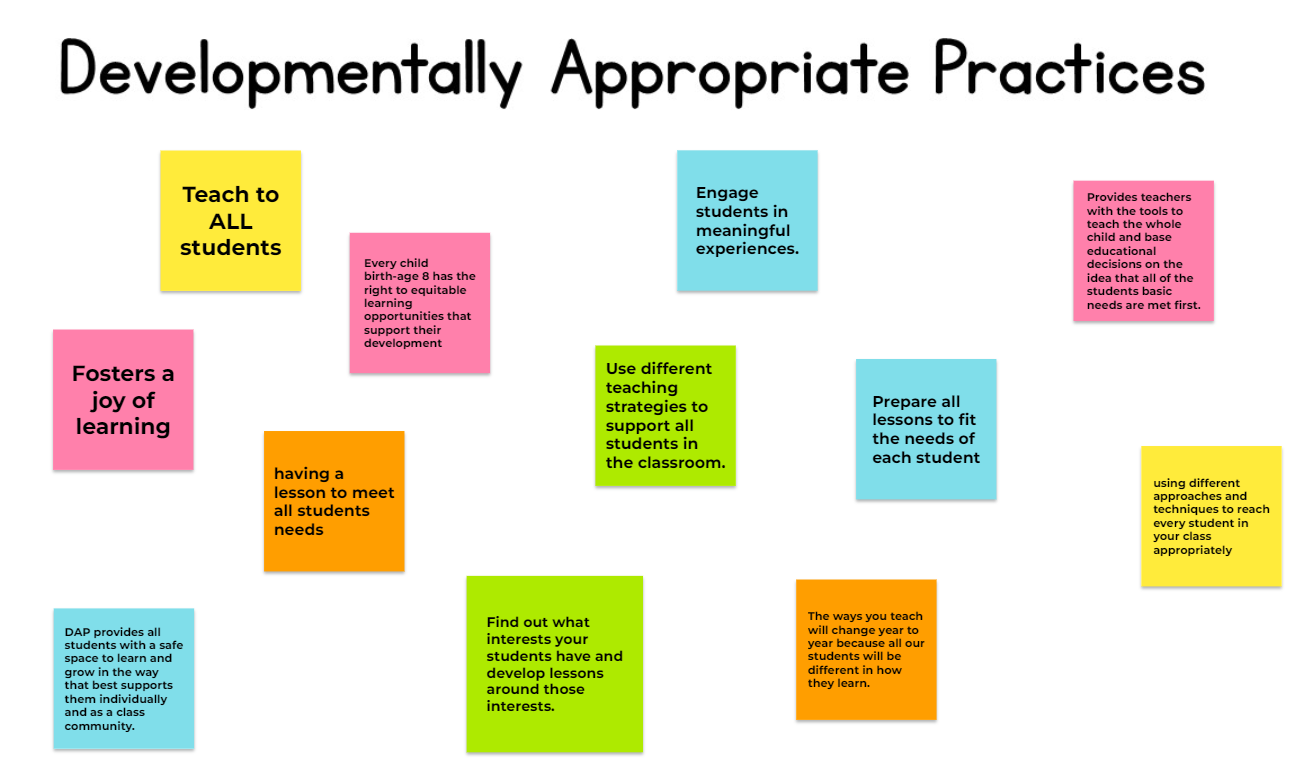 October 12, 2023
Students became competent in:

Aligning lesson plans and teaching activities with the Principles of DAP

Using the language of developmentally appropriate practice across their classes. 

Clearly articulating their instructional choices regarding developmental appropriateness. 

Questioning practices they observe in the field or in videos of classroom instruction that do not seem to align with DAP
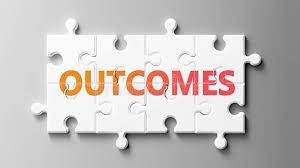 OHIO University Zanesville
October 12, 2023
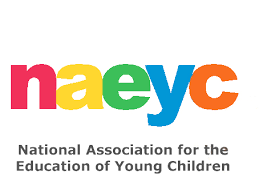 Discussion
Review the DAP Crosswalk
Where could you embed it in your courses?
How would it impact your students?
What questions to you have about implementation?
OHIO University Zanesville
October 12, 2023
Links to Resources
NAEYC Faculty Resources - https://www.naeyc.org/resources/developmentally-appropriate-practice/get-faculty-resources 

Developmentally Appropriate Practices Position Statement - https://www.naeyc.org/resources/position-statements/dap/contents 

Link to Crosswalk – https://catmailohio-my.sharepoint.com/:w:/g/personal/lisy_ohio_edu/ETPBn6DXUcdGqAkMtMRdFuUBazOXH12uSkrNbbXqpihZ6w?e=jMbDml 

Link to Developmentally Appropriate Practice Means… Pre/Post Snapshot - https://catmailohio-my.sharepoint.com/:w:/g/personal/lisy_ohio_edu/EQ8NK_124RpIhkg4xOHtVZ4BnVcipFM52dDZ4CkDCM2n1A?e=nUh5xT
OHIO University Zanesville
October 12, 2023